ONBOARDING
JAKO ANO A JAK NE
TALENT MANAGEMENT
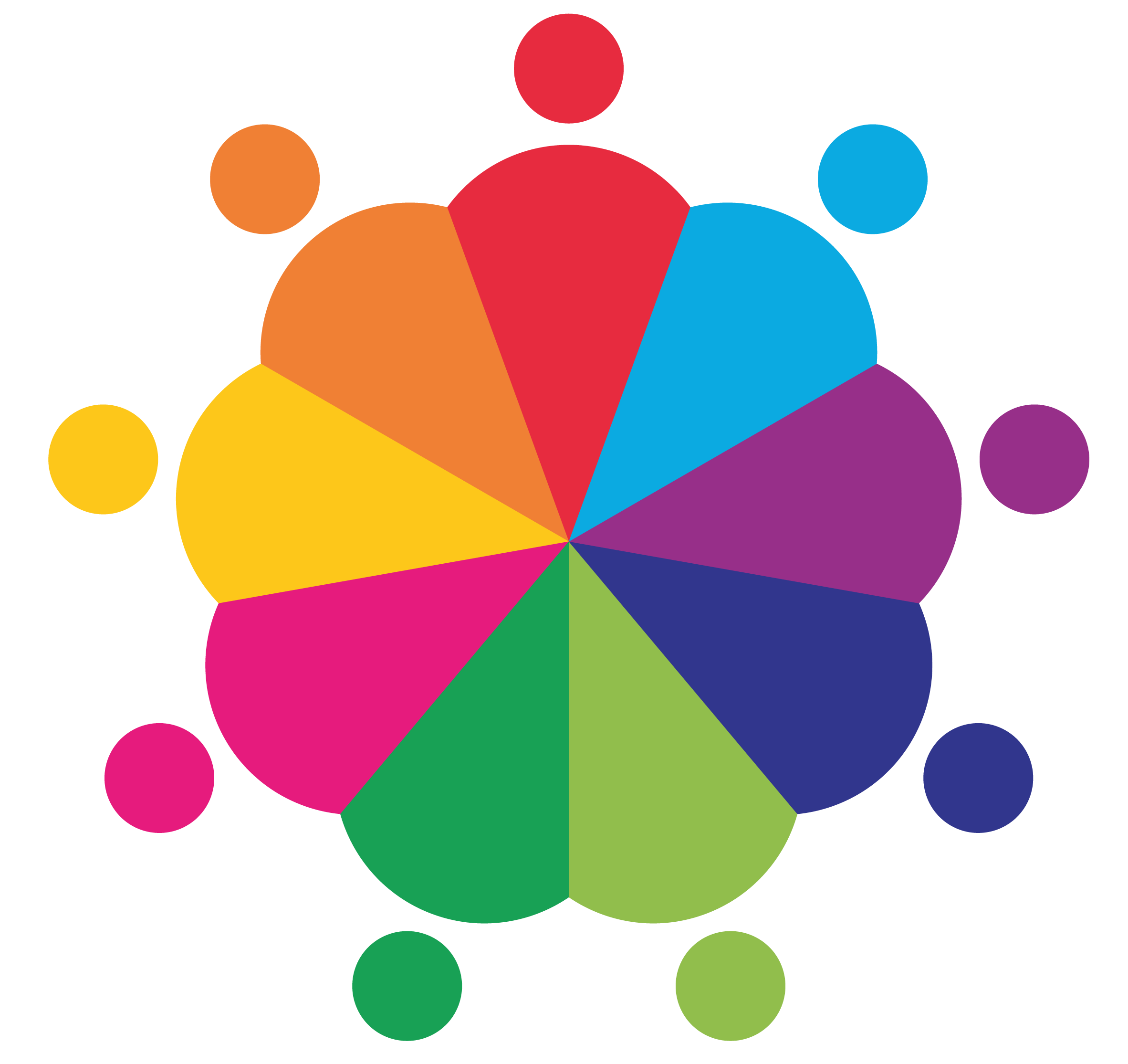 1
1	STRATEGIE TALENT MANAGEMENTU
2	NÁBOR A VÝBĚR
3	ONBOARDING
4	PERFORMANCE MANAGEMENT
5	SKILL GAP ANALÝZA
6	TRÉNINK A ROZVOJ
7	ŘÍZENÍ NÁSTUPNICTVÍ
8	ODMĚNY A BENEFITY
9	OUTPLACEMENT
2
9
8
3
7
4
6
5
TENTOKRÁT SE ZAMĚŘÍME NA ONBOARDING
OBSAH
4-6
Případová studie z Dublinu
7
Univerzální prvky v onboardingu
8
Individualizované prvky v onboardingu
9-18
Chyby a omyly v onboardingu
Důvody odchodu zaměstnanců z firem
19
20
Zdroje
CO POVAŽUJÍ V ONBOARDINGU ZA KLÍČOVÉ HR MANAŽEŘI
Onboarding začíná, jakmile je definovaná a inzerovaná pozice jasným vymezením zodpovědností, činností a nároků. Nováček musí cítit, že firma se zajímá, ještě než nastoupil. 
Představit nováčkovi co nejdříve personální procesy, pravidla, směrnice a jiná specifika
Logistiku týkající se místa výkonu práce, umístění týmu, pracovního místa a systémových přístupů
Využití systému buddies pro úvodní fázi onboardingu
Pořádné vysvětlení kultury organizace a jejího projevu v praxi
Pořádné vysvětlení firemního byznys modelu
Zajistit, že si na nováčka manažer a kolegové udělají dost času
Identifikace a ujasnění klíčových indikátorů úspěšnosti na nové pozici.
Jasný plán řízení výkonu a působení od nástupu po ukončení onboardingového období
Setkat se se všemi “skupinami” v organizaci za účelem pochopení smyslu a poslání.
Setkat se a trávit čas se zástupci klíčových skupin, se kterými bude nováček v přímé interakci, pro rychlý bonding.
Průběžný kontakt a validace toho, jak si nováček vede a naloďuje se. 
Častá zpětná vazba na zvládání onboardingových cílů a úkolů a zapracování se.
Poskytnout zaměstnanci bezpečné kanály pro poskytnutí zpětné vazby na kvalitu onboardingu
Měření úspěšnosti realizace onboardingu způsobem reportovatelným seniorním manažerům
Zapomenout na “skoč a plav” kulturu
CO POVAŽUJÍ V ONBOARDINGU ZA KLÍČOVÉ ZAMĚSTNANCI
Představit nováčkovi co nejdříve personální procesy, pravidla, směrnice a jiná specifika
Strukturovaný a poctivě naplánovaný proces onboardingu
Logistiku týkající se místa výkonu práce, umístění týmu, pracovního místa a systémových přístupů
Pořádně vycvičený a kompetentní Buddy pro počáteční období v organizaci. 
Vysvětlení ethosu a byznys modelu firmy
Jasnost v cílech, výstupech a kritériích úspěchu na pozici
Úvodní plán individuálních a skupinových setkání s klíčovými lidmi, se kterými bude v přímém kontaktu na pozici.
Zpětná vazba na vývoj a zvládání nároků a výkonu. 
Vtahování a zapojování, neponechání věcí na něm, aby je vstřebal sám.
ÚSPĚŠNÉ ONBOARDINGOVÉ PROGRAMY
Pracují s jasnými a konzistentními komunikačními kanály. 
Usnadňují učení na všech rovinách zapojení v organizaci. 
Provazují nováčka s cíli a strategickými prioritami byznysu. 
Nastavují milníky, podle kterých půjde vyhodnotit postup a úspěch vtahování nováčka
Poskytují informaci ve stravitelných soustech
Posilují význam brandu a jiných aspektů firemní kultury
Poskytují nováčkovi stejný základ jako všem ostatním doplněný o individualizované elementy.
UNIVERZÁLNÍ PRVKY ONBOADINGU
Vtažení do mise, vize, hodnot a kultury obecně
Papírování kolem nástupu nováčka 
Obecné procesy a pravidla a směrnice a postupy fungování věcí v organizaci 
Vtažení do klíčových procesů byznysu 
Představení důležitých lidí a struktur v organizaci
INDIVIDUALIZOVANÉ ONBOARDINGOVÉ ELEMENTY
Kultura týmu, oddělení či lokace 
Vysvětlení jak pracovní pozice a náplň nováčka zapadá do celkových cílů a strategie firmy
Manažerská očekávání a cíle v měřitelné podobě (KPI, PI) 
Klíčové procesy v týmu/na oddělení 
Propojení se všemi lidmi, se kterými bude v přímém kontaktu
Rozvojový plán a cíle na míru
CHYBY/OMYLY V ONBOARDINGU
CHYBY V ONBOARDINGU 1
Onboarding je vnímán jako HR záležitost. 
Omyl. 
Onboarding patří do nástrojů zajištění efektivity výkonu jednotlivých linií byznysu
CHYBY V ONBOARDINGU  2
Onboardingový process není strukturovaný
 a předem dobře promyšlený
CHYBY V ONBOARDINGU 3
Onboarding je ponechán na 1 roli (Buď jen HR, nebo jen liniový manažer)
CHYBY V ONBOARDINGU 4
Onboardingu se věnuje více lidí, avšak nekoordinovaně/nesynchronizovaně.
CHYBY V ONBOARDINGU  5
Extrémy: Všichni stejně nebo každý úplně jinak
CHYBY V ONBOARDINGU 6
Designujeme process jen z pohledu zaměstnavatele, ne z pohledu nováčka
CHYBY V ONBOARDINGU 7
Onboarding je natlačený do prvního týdne nebo měsíce, timing není promyšlený
CHYBY V ONBOARDINGU 8
Manažer/ určený člověk nevěnuje dost času “on the job” výcviku nováčka
CHYBY V ONBOARDINGU 10
Do procesu onboardingu není zakomponovaný pravidelný feedback na ranný výkon a chování nováčka, aby jej mohl upravit a vplout do dobrého standardu.
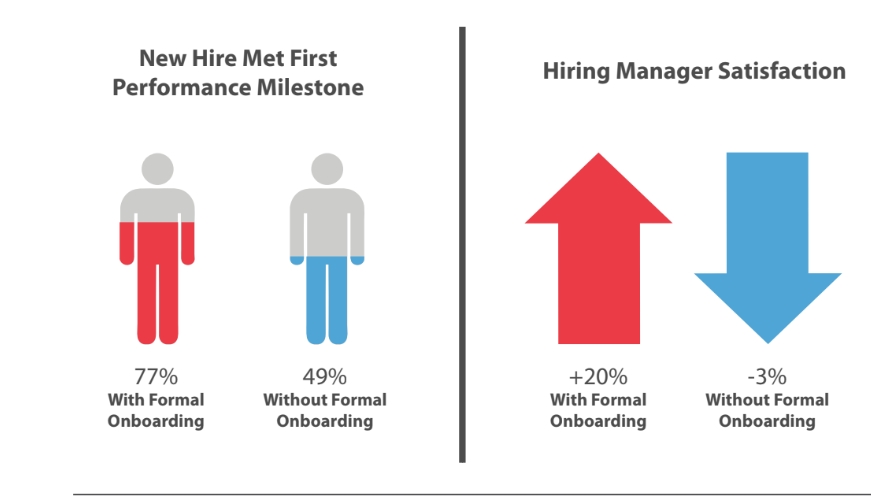 Zdroj: SHRM report
DŮVODY PROČ ZAMĚSTNANCI ODCHÁZEJÍ
Jsou sedření a dlouhodobě přetížení. 
S různými členy týmu se zachází různě a rozhodně ne férově a přiměřeně.
Motivují je peníze a těch nemají dost (nebo nerostou adekvátně (50% by šlo pro 10% mzdy navíc, oproti 90% v 2015)
Firemní kultura je toxická. 
Nenávidí svého šéfa (50% zaměstnanců nedůvěřuje šéfovi), šéf není empatický (94% zůstane, pokud bude)
Nemají dost příležitostí se posouvat a růst (94% by zůstalo, při investici do jejich rozvoje)
Nejsou docenění za svou práci (jen 1ze 3 se cítí oceněný, ženy výrazně méně)
Nejsou vtaženi do centra dění
Jejich potenciál není využit
Jiní klíčoví zaměstnanci opouštějí loď
Dějí se jim zásadní osobní změny v životě
ZDROJE
O´Brian, J. Empllyee Onboarding: An Anylysis of the best Practice in Employee Onboarding and their Implementation in the Financial Services Industry in Ireland, MBA Master Theses, 2013
White Paper | Automating the Onboarding Process to Realize Significant Return on Investment 
Bauer, Talya M. Employee Onboarding: Maximizing Success
https://www.shrm.org/foundation/ourwork/initiatives/resources-from-past-initiatives/Documents/Onboarding%20New%20Employees.pdf
https://hbr.org/2016/07/a-global-survey-on-the-ambiguous-state-of-employee-trust
https://learning.linkedin.com/content/dam/me/learning/en-us/pdfs/linkedin-learning-workplace-learning-report-2018.pdf
Onboarding 101: For Small Business HR, Bamboo HR 2014
https://www.hays.com/press-release-do-not-use-/-/content/us-workers-willing-to-compromise-on-salary-for-the-right-benefits-company-culture-and-career-growth-opportunities/4687628
https://www.business.com/articles/reasons-employees-quit/
https://www.gallup.com/workplace/236483/enhances-benefits-employee-engagement.aspx
http://www.brandbakers.cz/primo_z_pece/clanek/618